Feedback from Meeting 2Academic Plan Eportfolio Team
Reported at Meeting No. 3
October 9, 2013
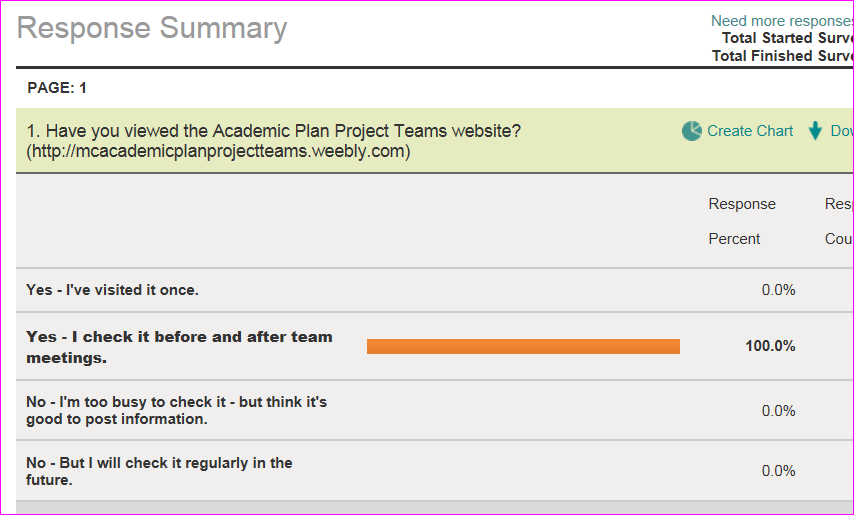 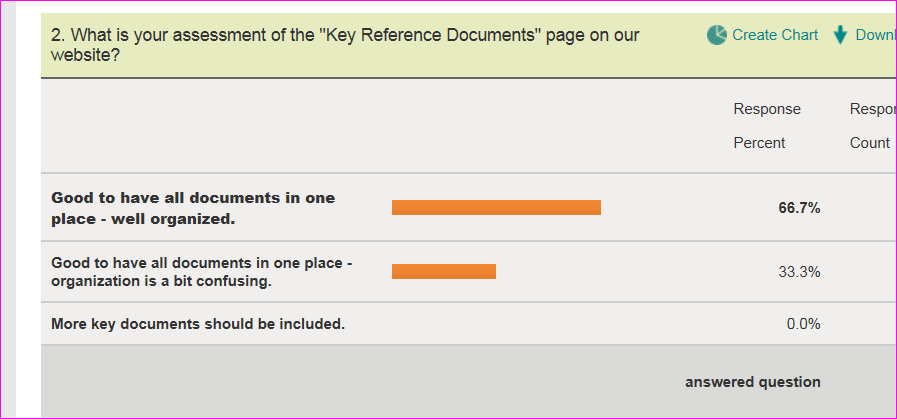 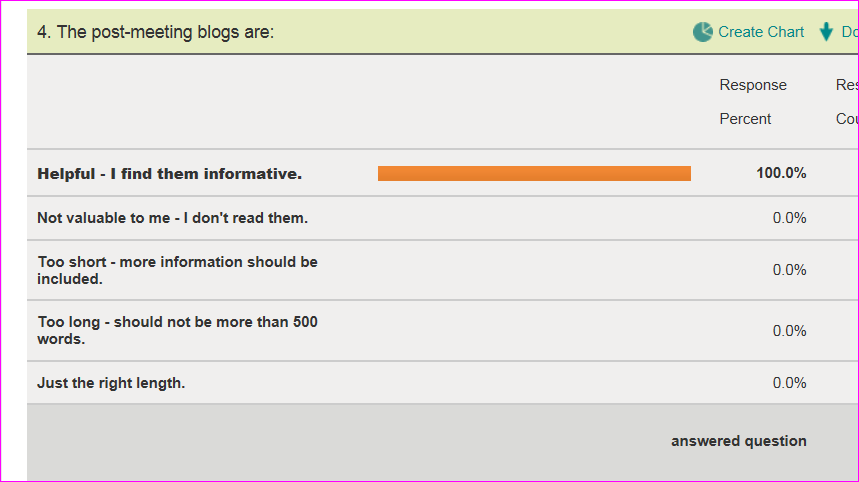 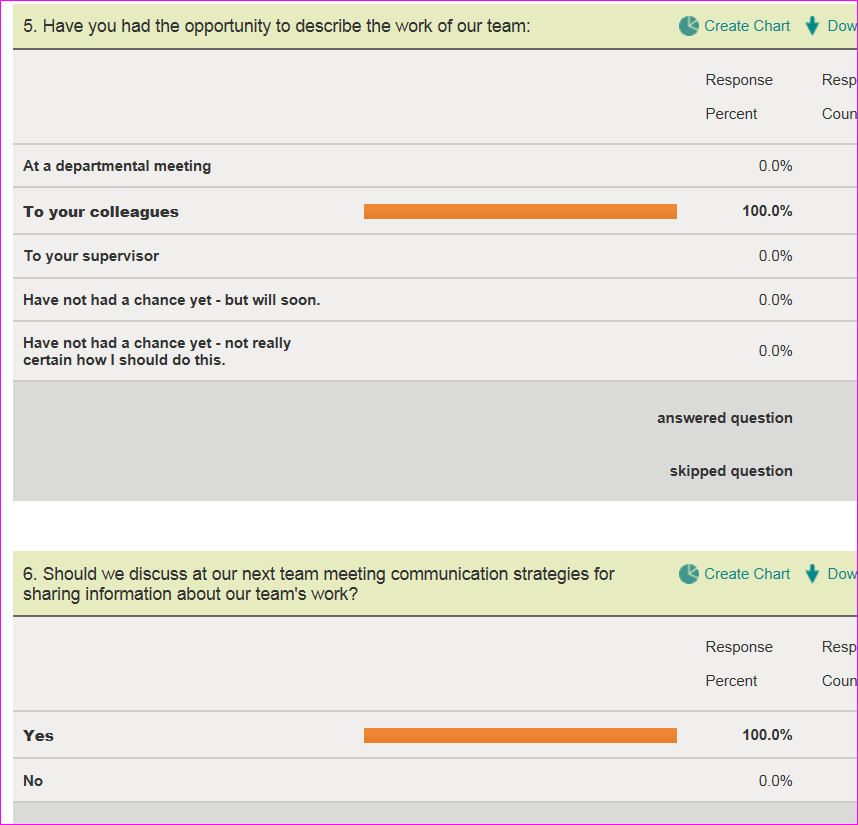 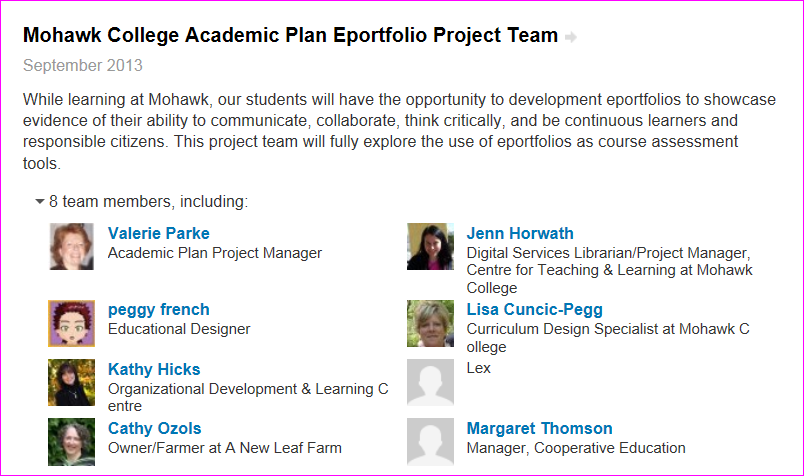 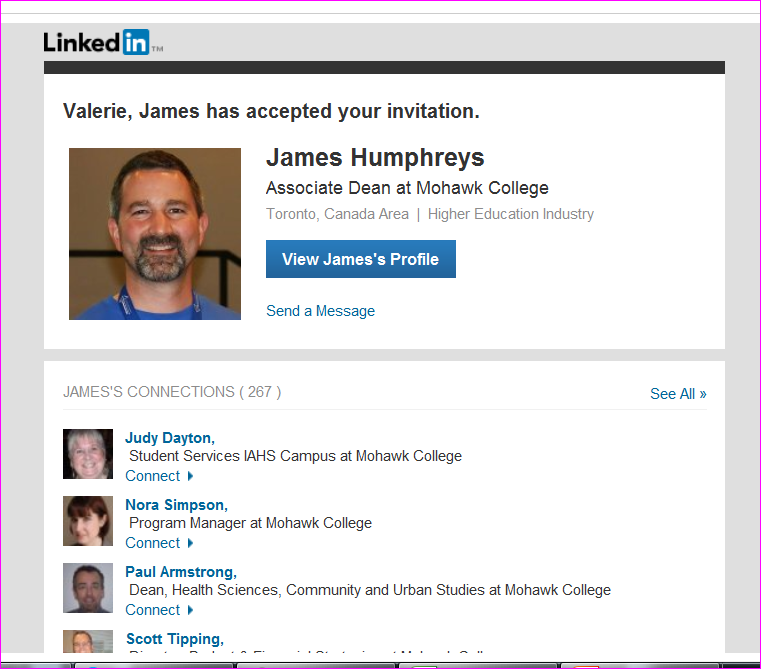 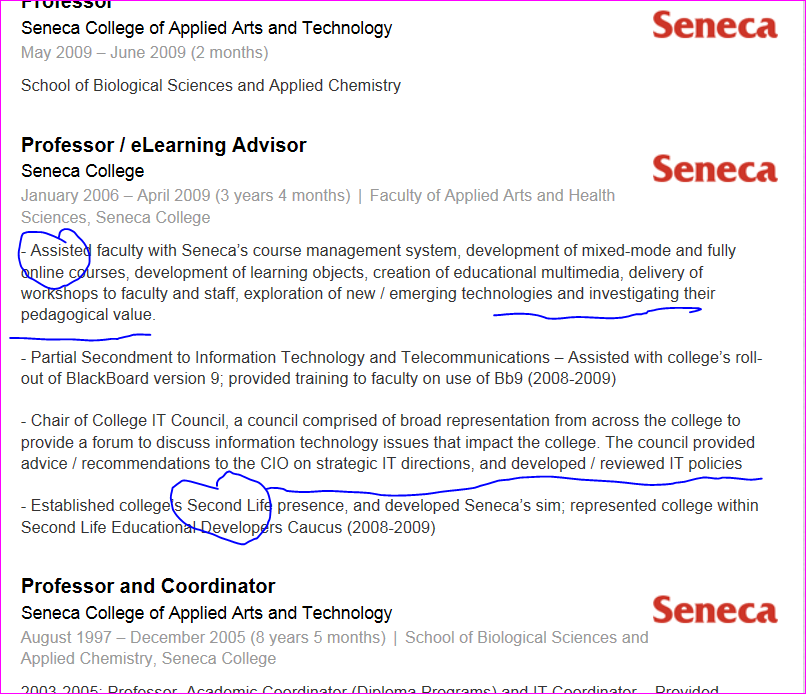 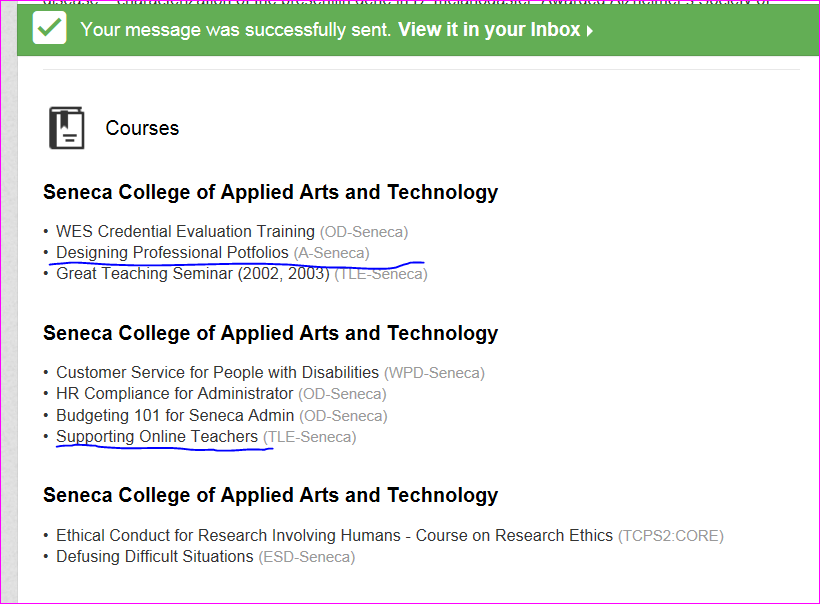 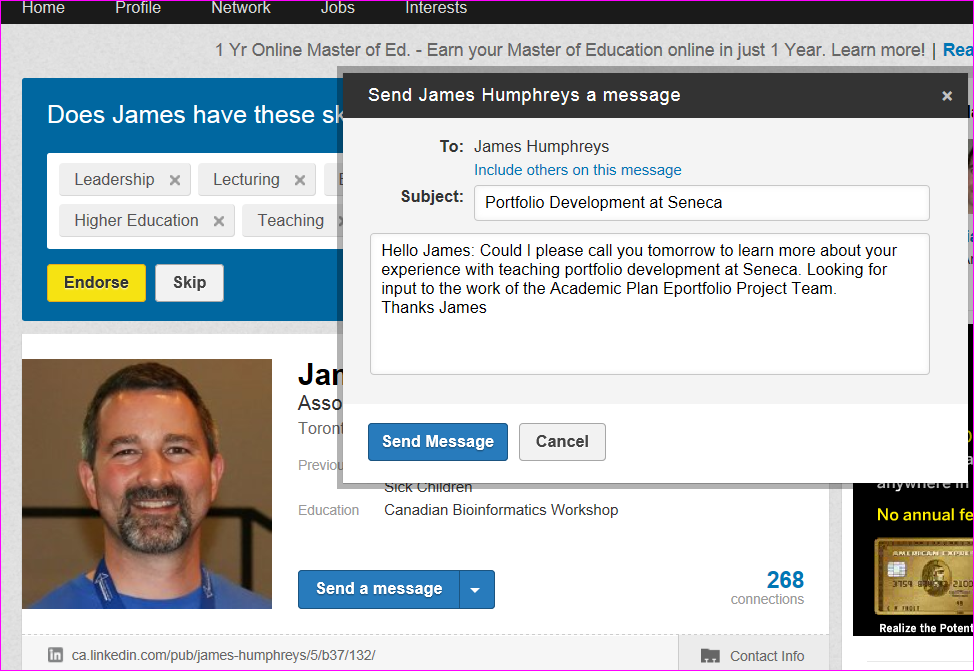 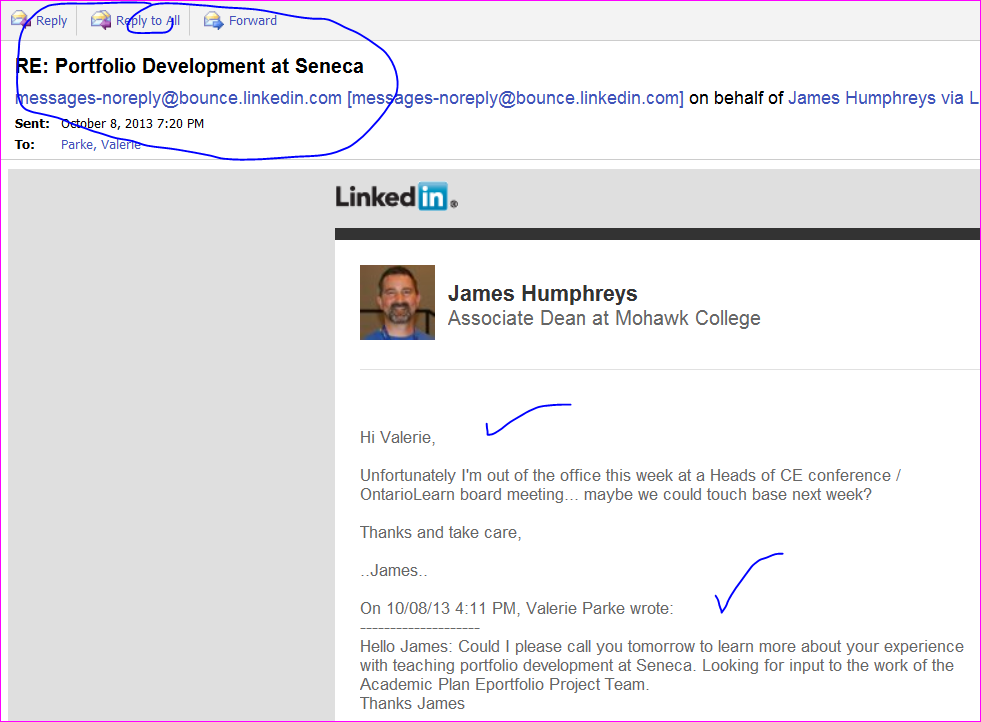 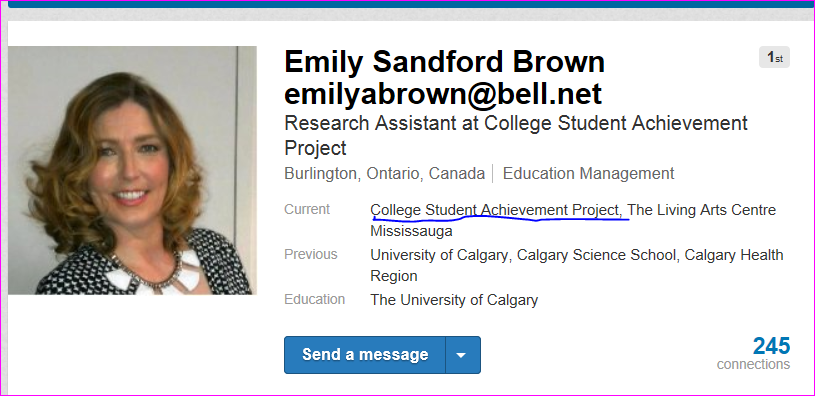 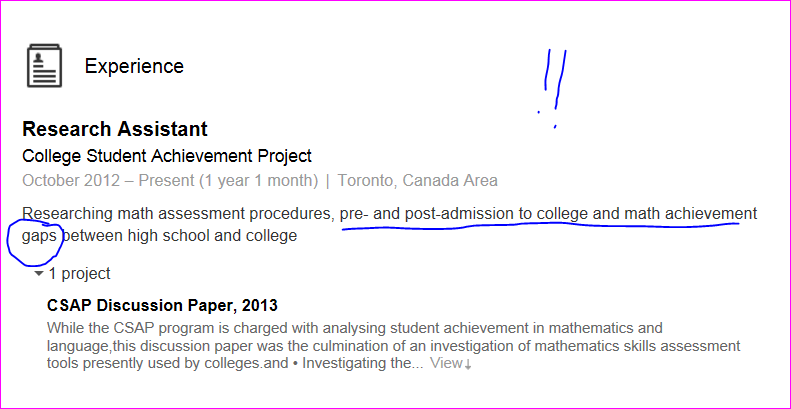 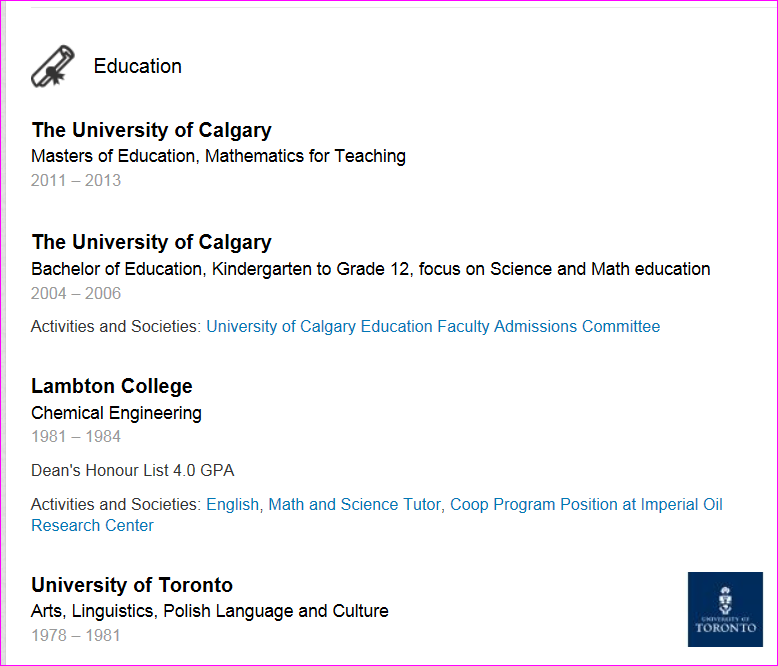 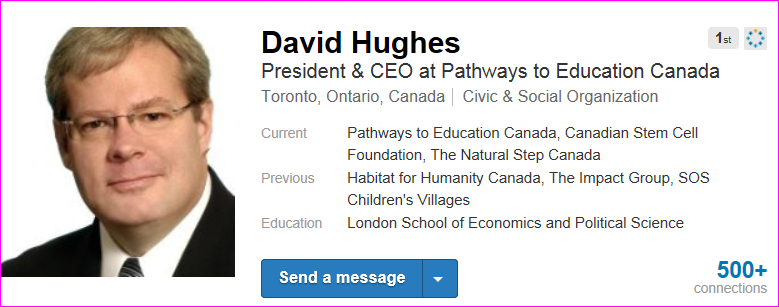 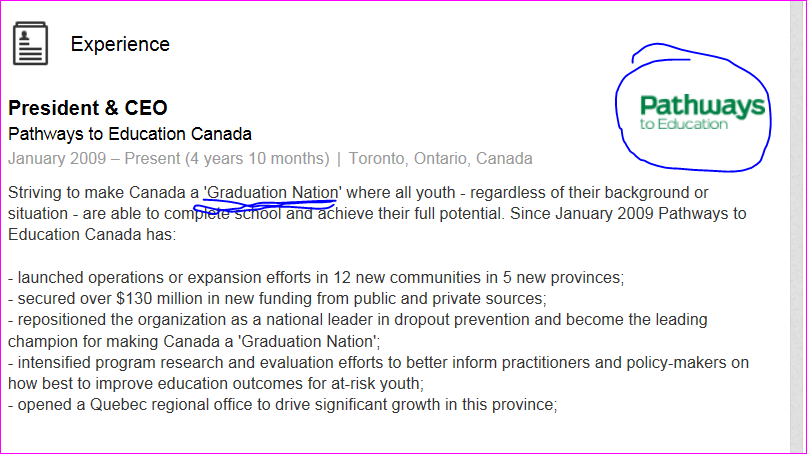 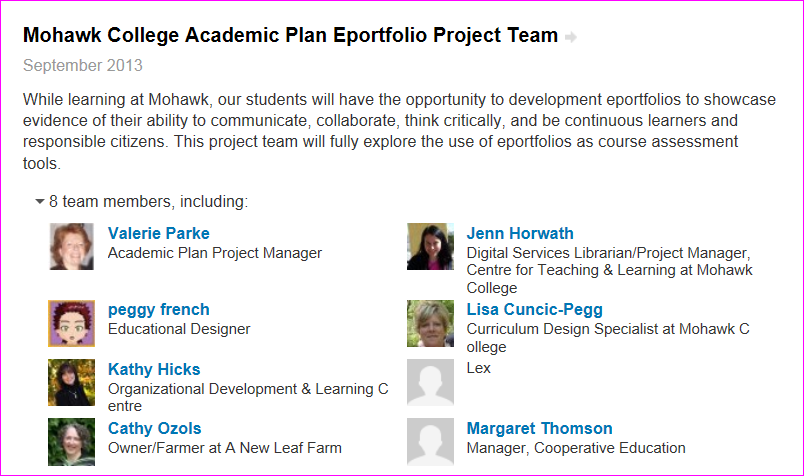